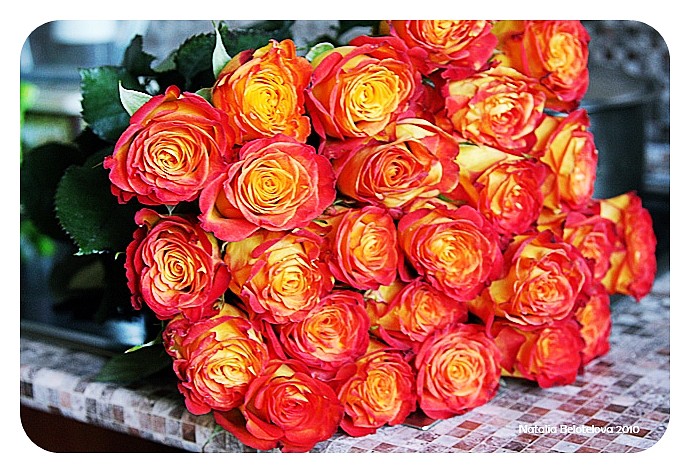 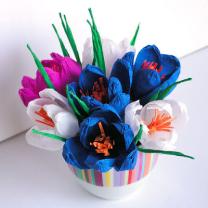 Бумажный креатив
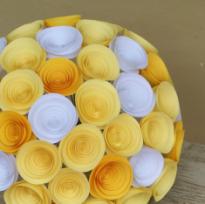 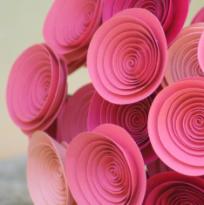 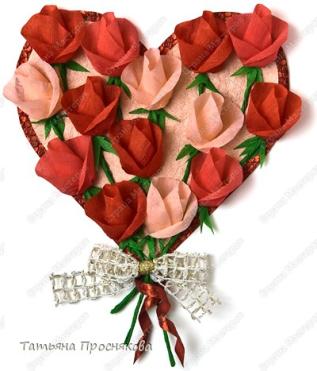 Бумага – удивительный материал.  По природе – натуральный, по происхождению – благородный, в процессе работы – пластичный, доступный и волшебный.
Из бумаги можно сделать много удивительных вещей, начиная от простой аппликации и заканчивая  сложнейшими бумажными моделями, цветочными композициями
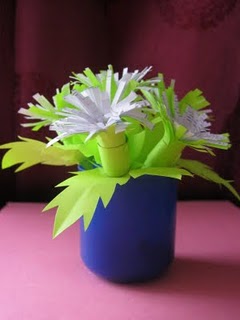 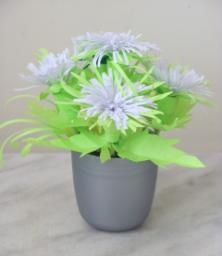 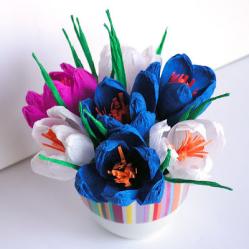 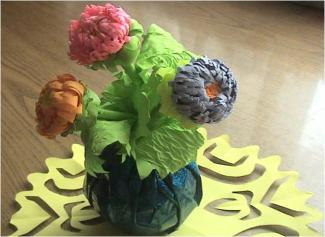 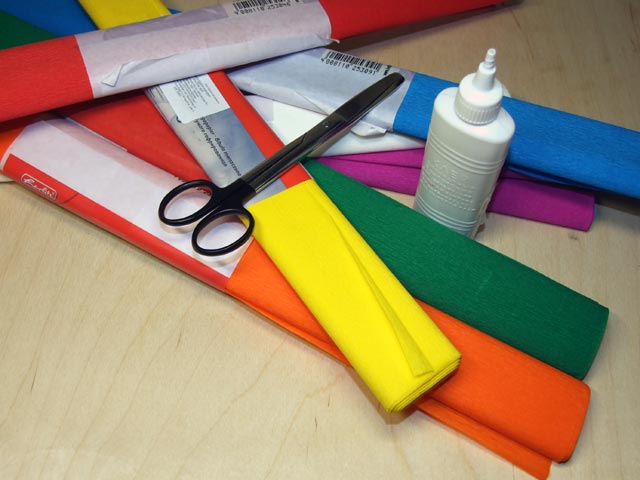 Гофрированная бумага – это одна из самых интересных разновидностей бумаг
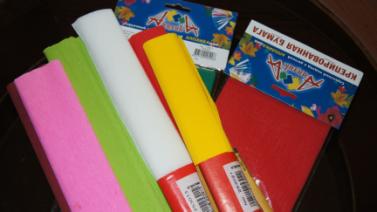 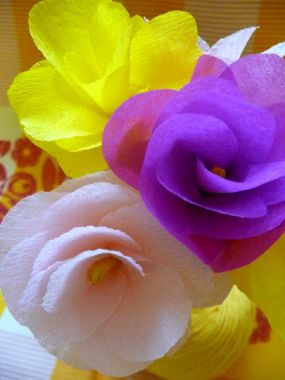 Нежные цветы из гофрированной бумаги станут замечательным дополнением к домашнему интерьеру. В данном мастер-классе мы подробно рассмотрим как их сделать.
вввмсмсвыжддллоо
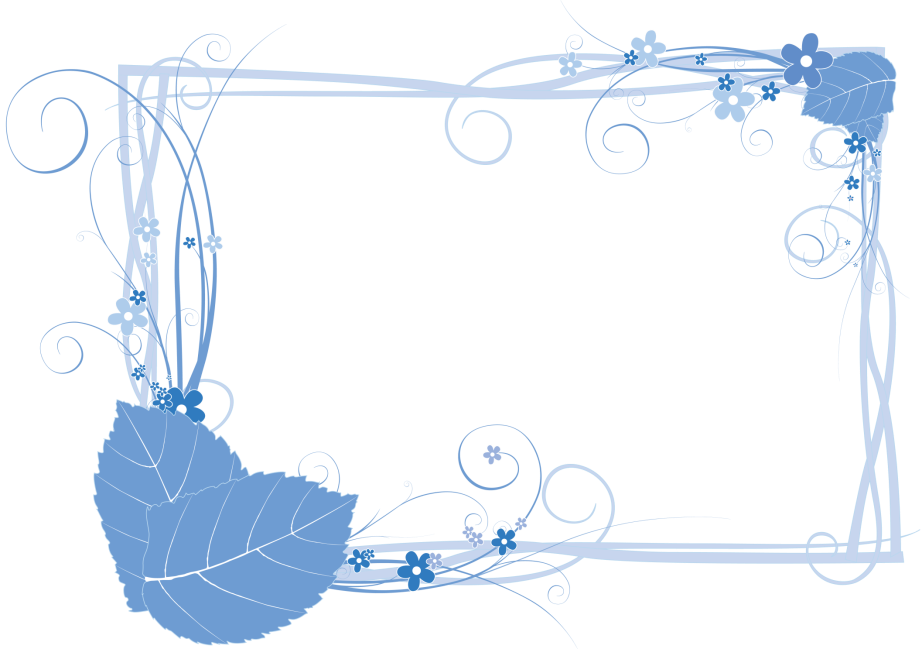 Мастер-класс
«Корзинка с сюрпризом»
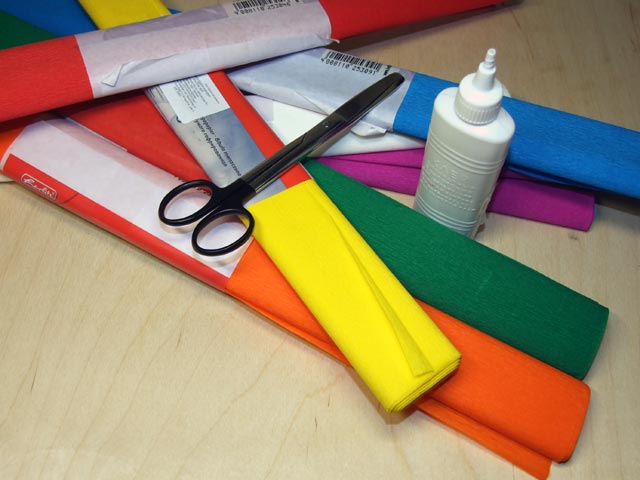 Материалы и инструменты
Гофрированная бумага
     Ножницы
     Двусторонняя клейкая лента
     Палочки для шашлыка
     Конфеты
     Скотч узкий
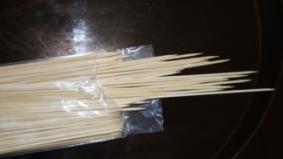 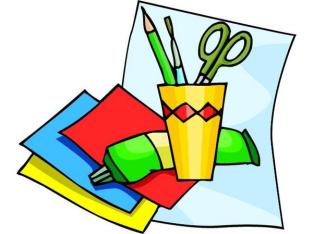 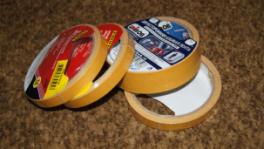 Изготовление   цветка
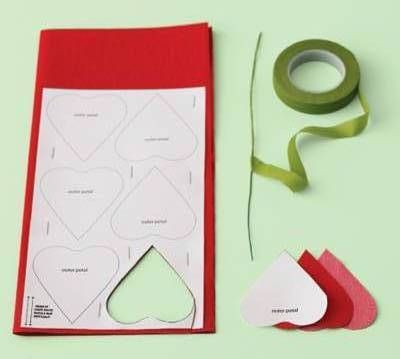 Делаем выкройку деталей
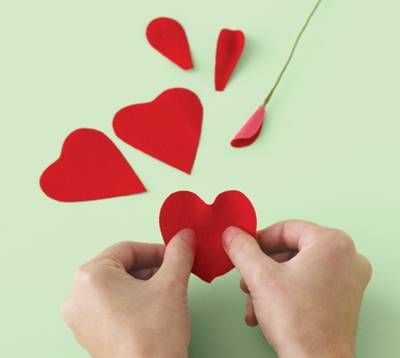 Придаём форму лепесткам
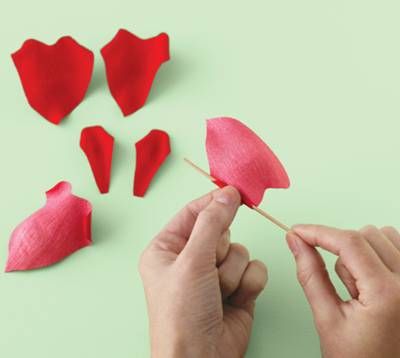 Подкручиваем верхние края лепестков
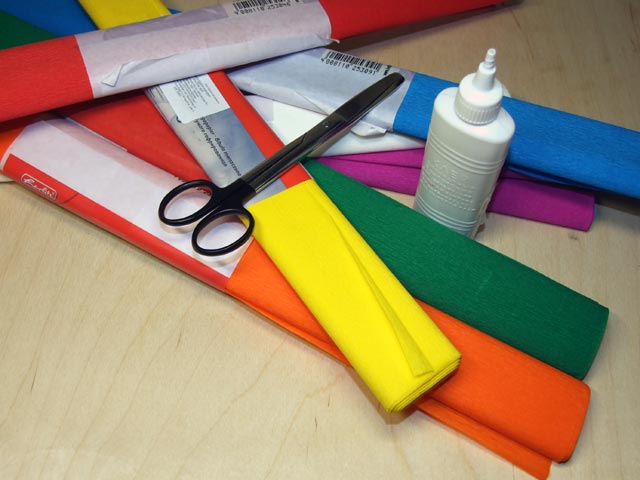 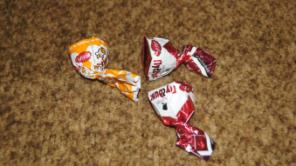 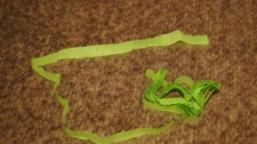 Декоративная лента
конфеты
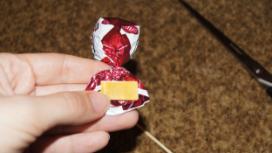 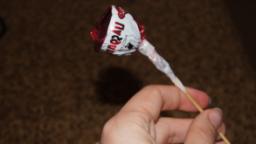 Закрепляем палочку
Приклеиваем скотч
Закрепляем конфету к бамбуковой палочке
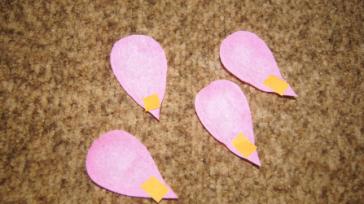 Оформляем цветок
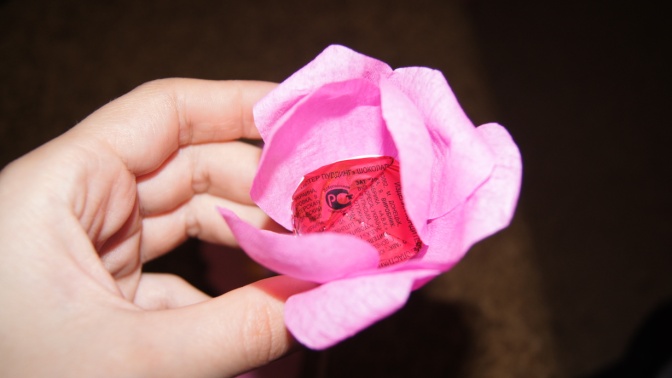 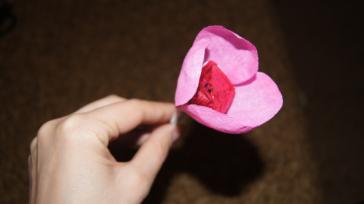 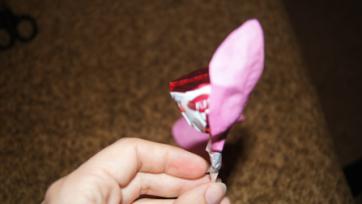 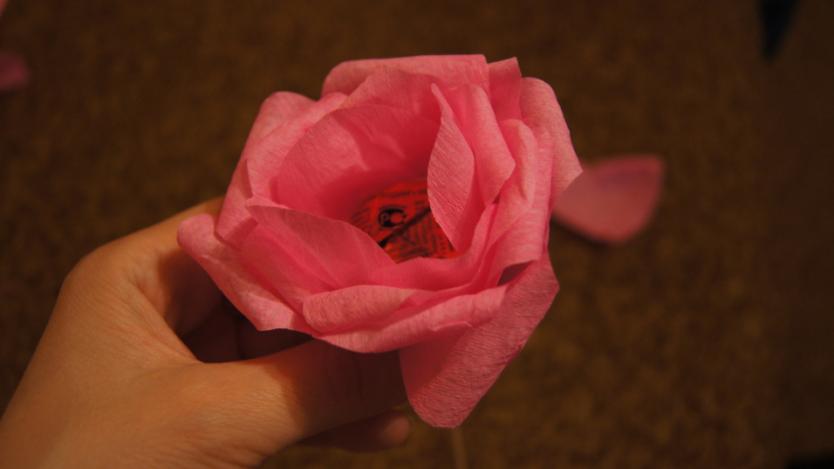 цветок
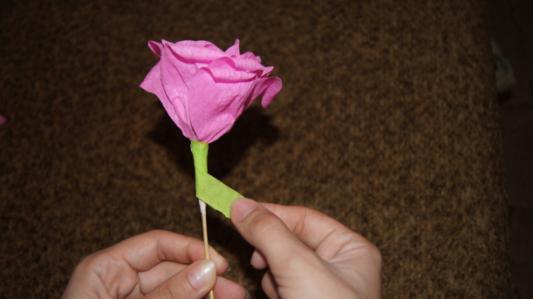 Оформляем стебель тейп-лентой
Закручиваем  ленту по спирали
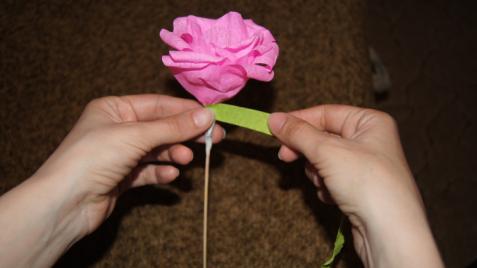 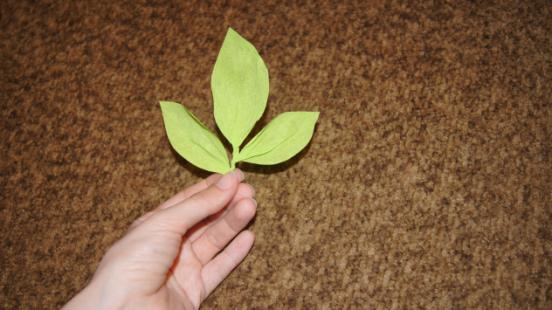 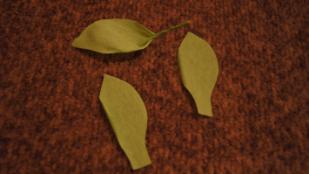 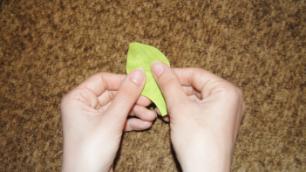 Делаем из бумаги листьязакрепляем на листке проволокуобъединяем три листика вместе
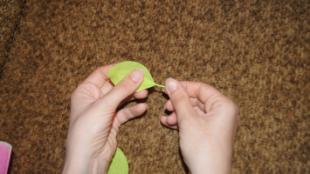 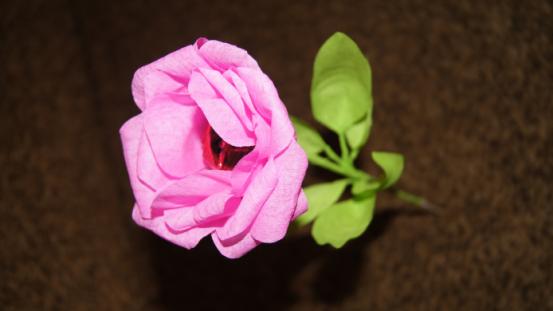 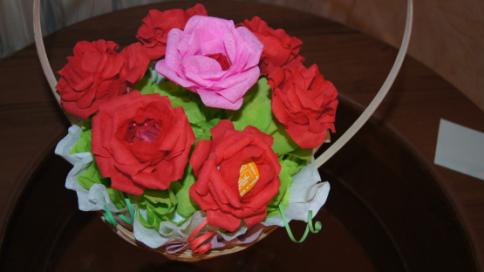 Вот, что у вас получится!!!
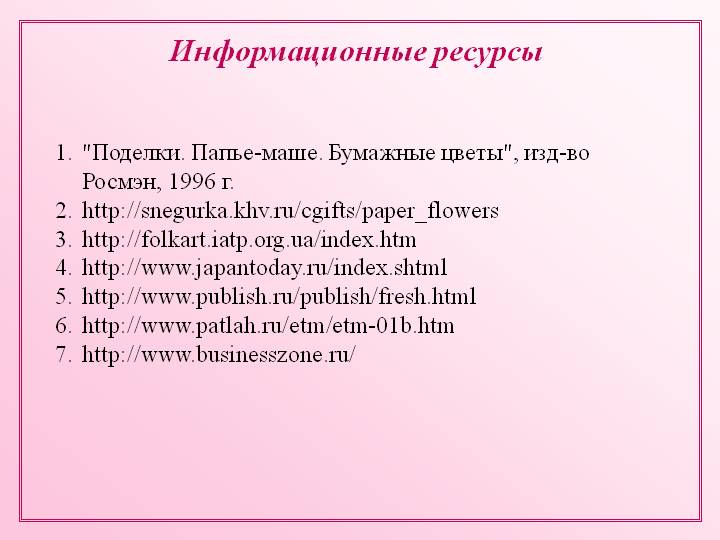 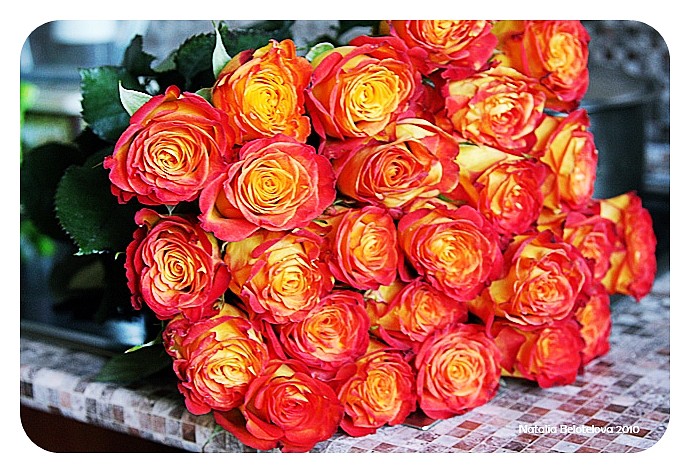 интернетресурсы
Авторские фотогравии
http://www.udivimka.ru/irisy-iz-gofrirovannoj-bumagi-92
http://www.liveinternet.ru/journalshowcomments.php?jpostid=196588209&journalid=4274846&go=prev&categ=0
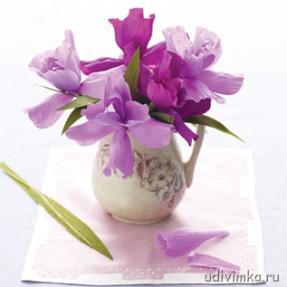